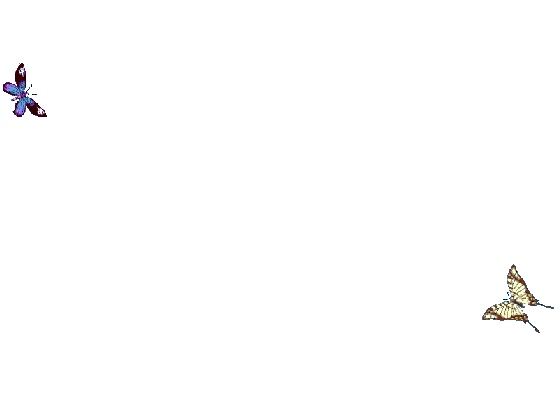 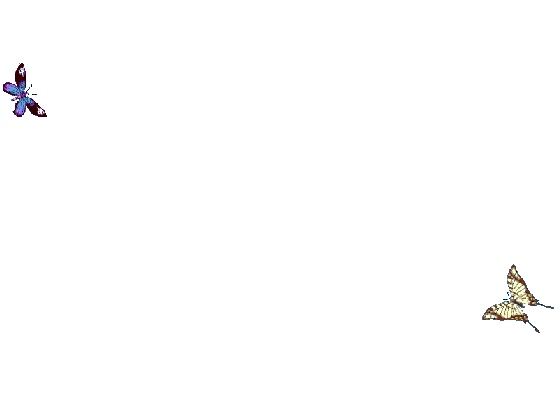 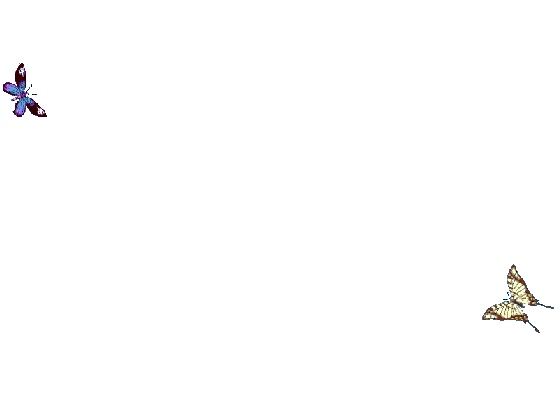 সবাইকে স্বাগতম
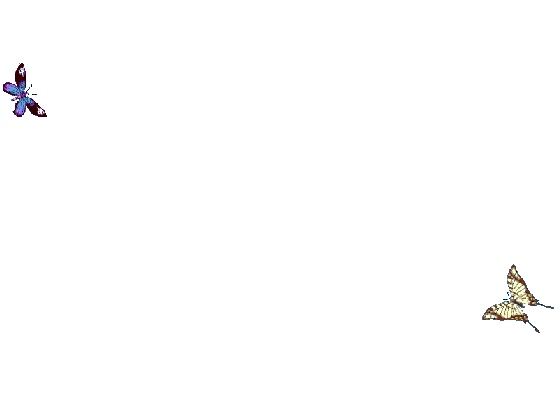 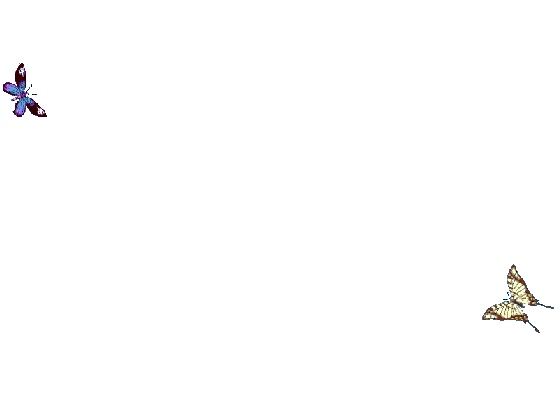 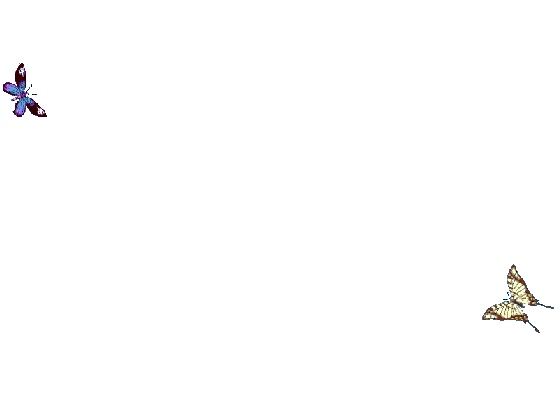 পরিচিতি
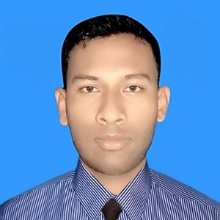 কাজী ইমরান হোসেন
সহকারী  শিক্ষক
সারোল সরকারি প্রাথমিক বিদ্যালয়
লোহাগড়া,নড়াইল।
পাঠ পরিচিতি
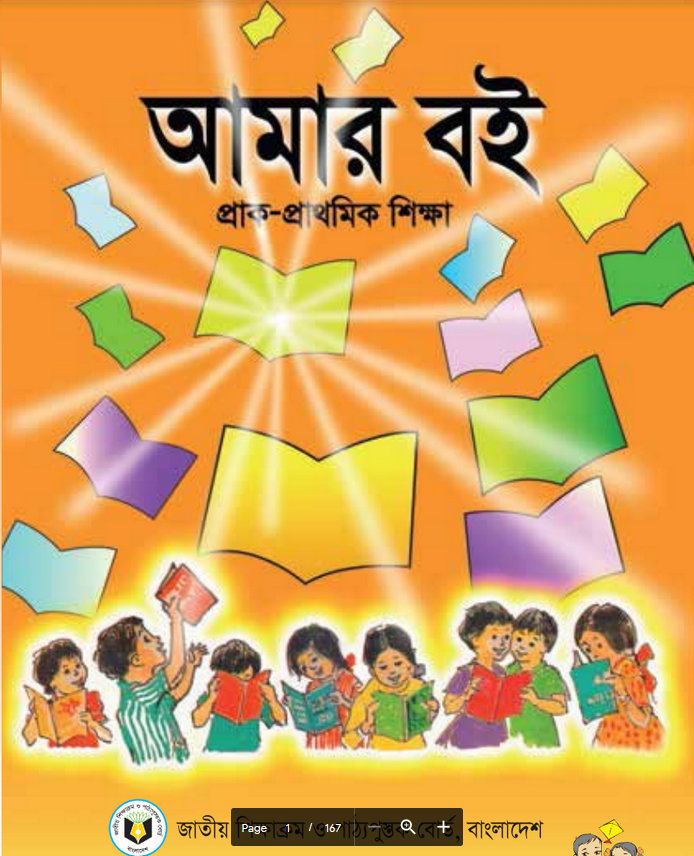 শ্রেণিঃ প্রাক প্রাথমিক 
বিষয়ঃ আমার বই 
পাঠ শিরোনামঃ ভাষার  কাজ
পাঠ্যাংশঃ  চ
সময়ঃ ৪০ মিনিট।
এই পাঠ শেষে শিক্ষার্থীরা-
৩.২.৮ ধ্বনির প্রতীক (বর্ণ)শণাক্ত করতে পারবে।
৩.২.৯ শব্দ থেকে বর্ণ শনাক্ত করতে পারবে।
চলো, আমরা সবাই একটা ভিডিও দেখি
আজ আমরা পড়ব
 চ
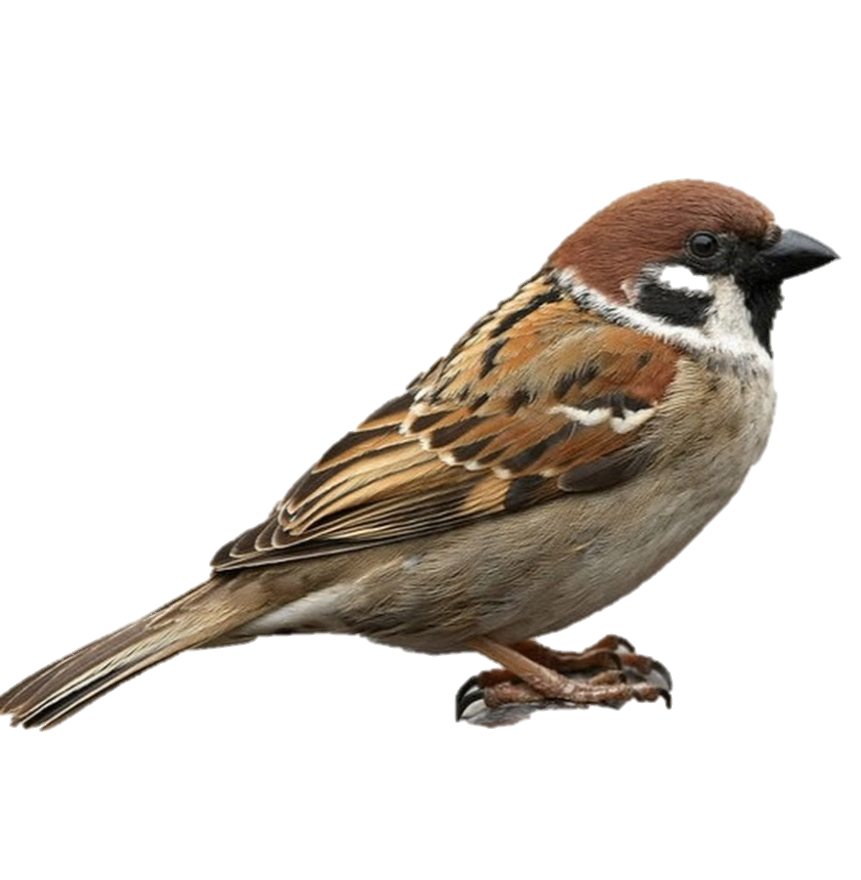 চ
চ
চ
চড়ুই
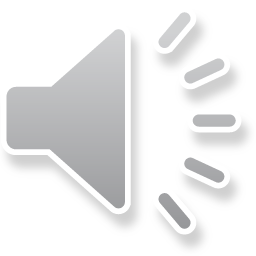 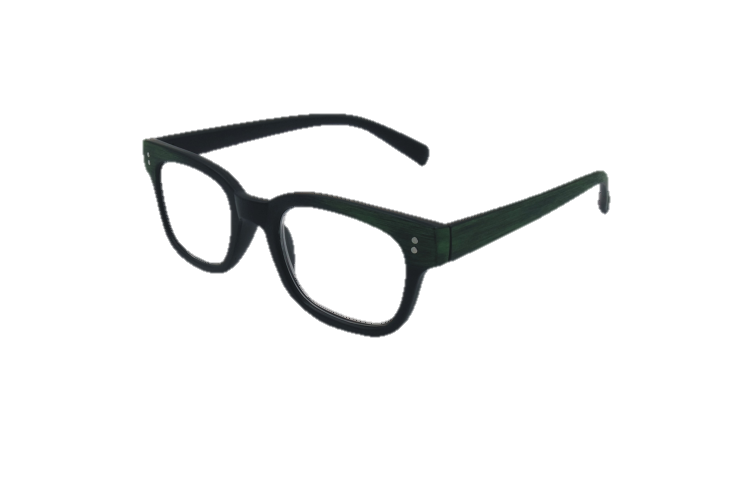 চ
চ
চ
চশমা
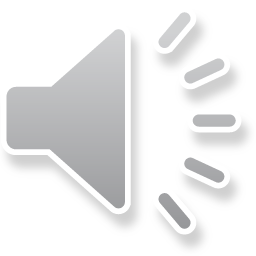 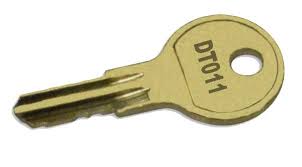 চ
চ
চ
চাবি
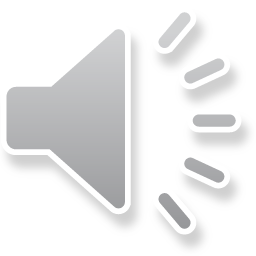 চ
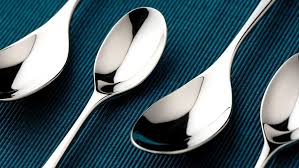 চ
চ
চামচ
চ
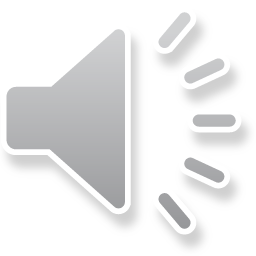 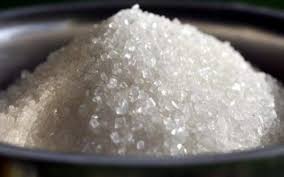 চ
চ
চিনি
চ
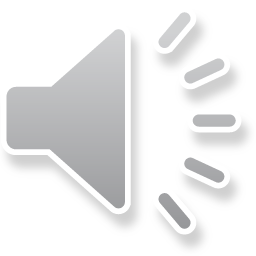 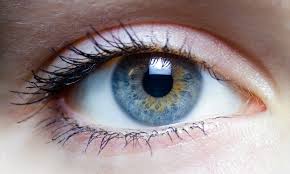 চ
চ
চোখ
চ
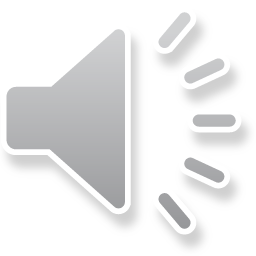 আদর্শ পাঠ
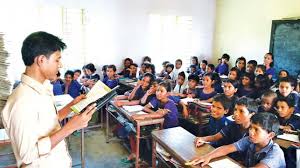 শিক্ষক এবং শিক্ষার্থীর মিলিত পাঠ।
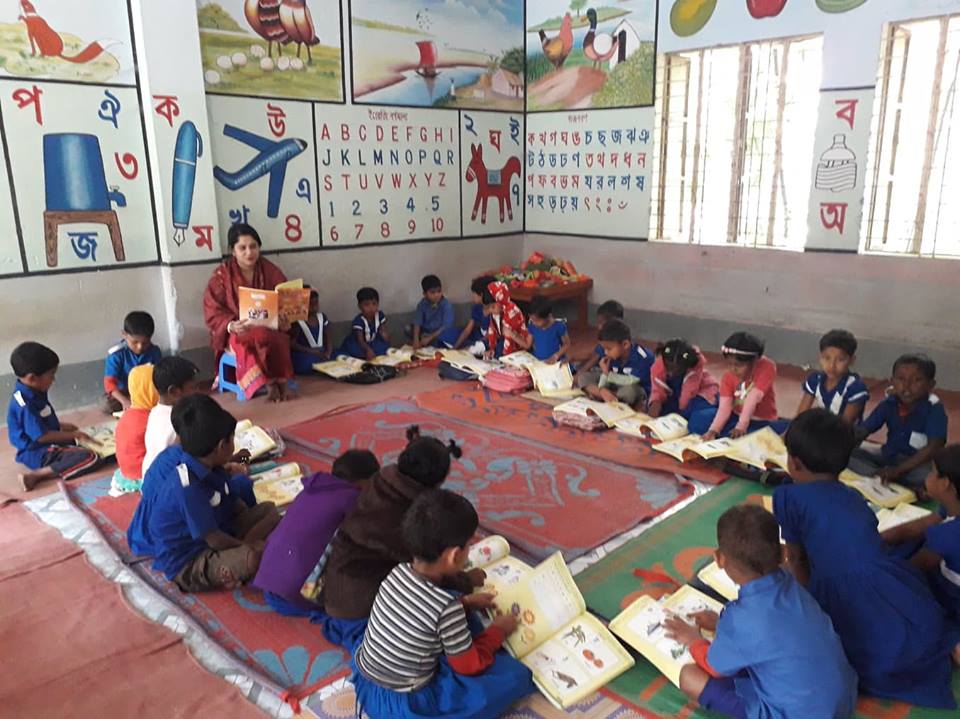 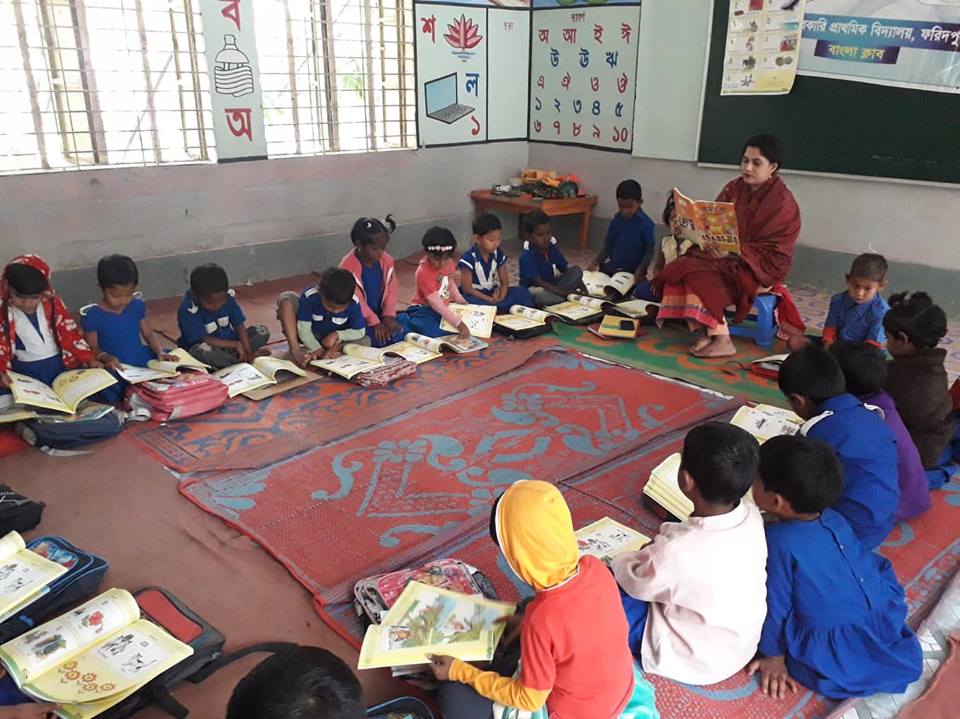 পাঠের সাথে সংযোগ
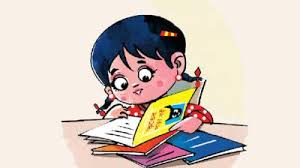 এসো আমরা বর্ণ দিয়ে শব্দ মিলায়
গম
চ
খই
চশমা
এসো আমরা  হারিয়ে যাওয়া বর্ণগুলো খুজি
…শমা
চশমা
চ
এসো আমরা বলতে চেষ্টা করি
চ
সোনা মনিরা বলোতো এটা কি?
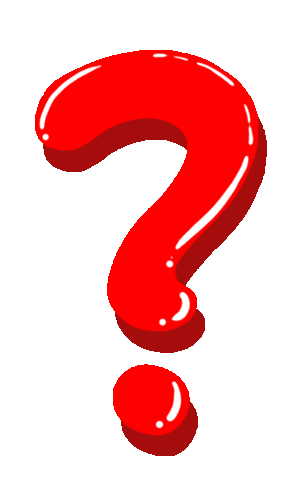 ধন্যবাদ
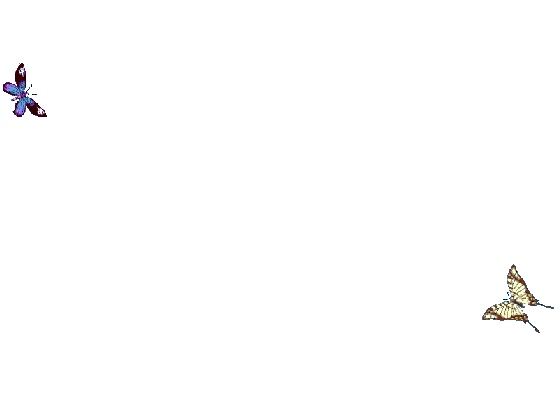 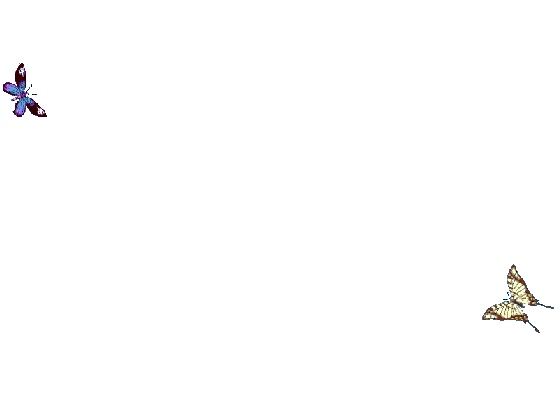 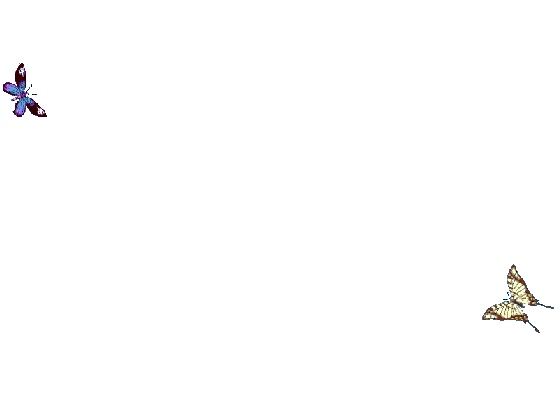 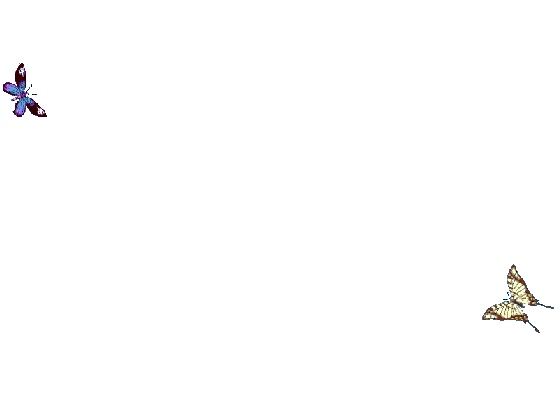 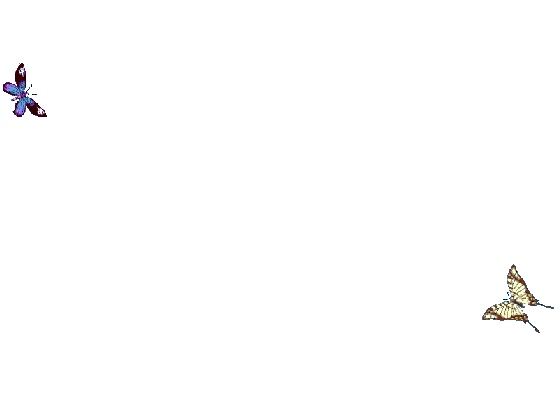 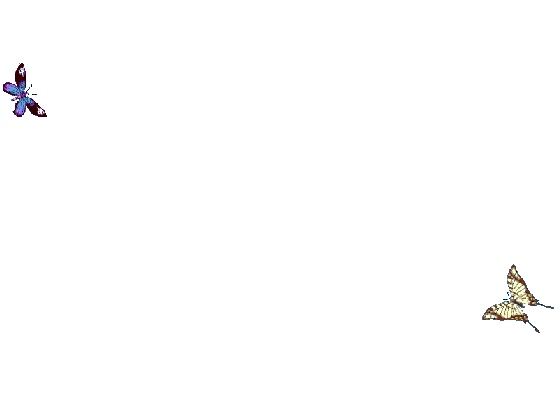 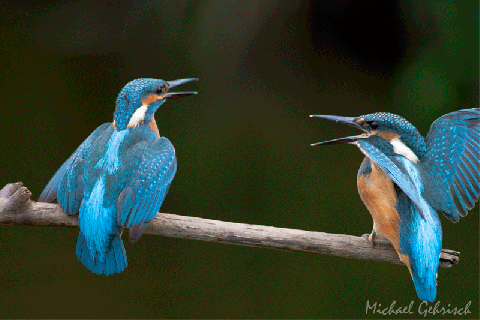 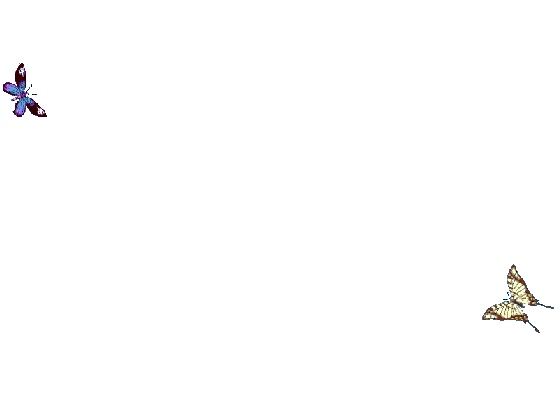 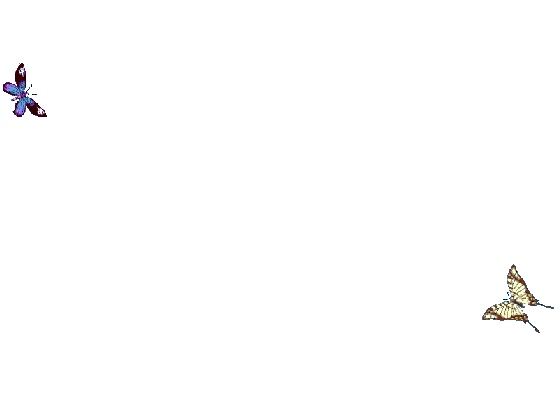 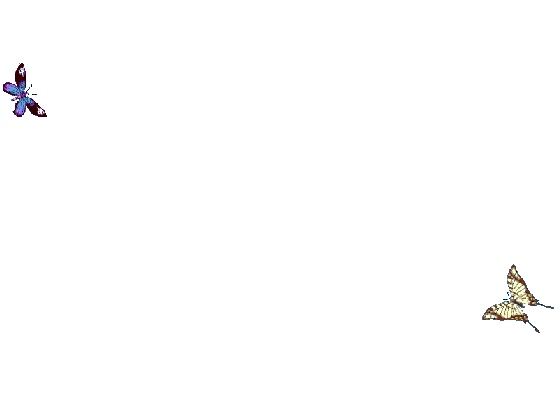 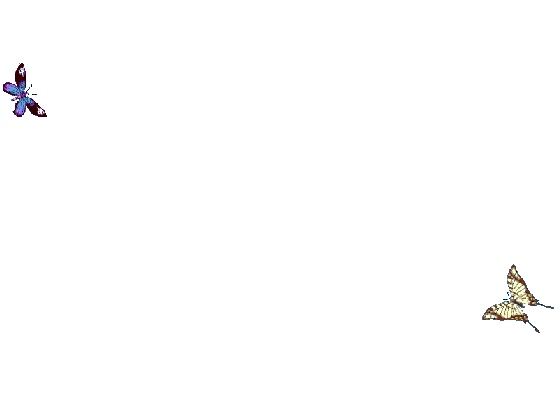 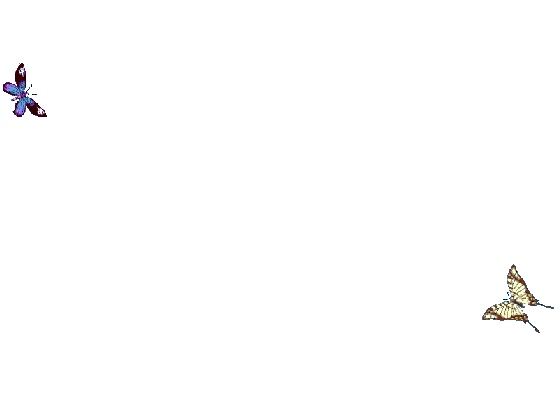 সোনামনিরা আবার দেখা হবে।